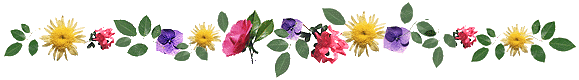 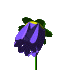 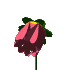 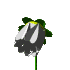 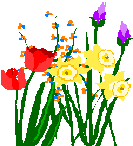 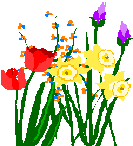 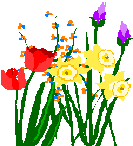 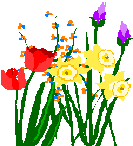 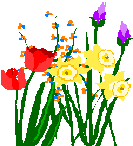 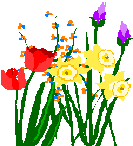 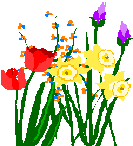 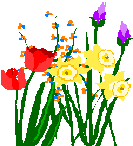 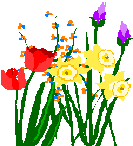 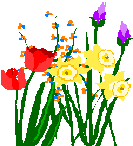 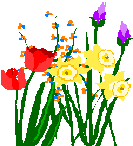 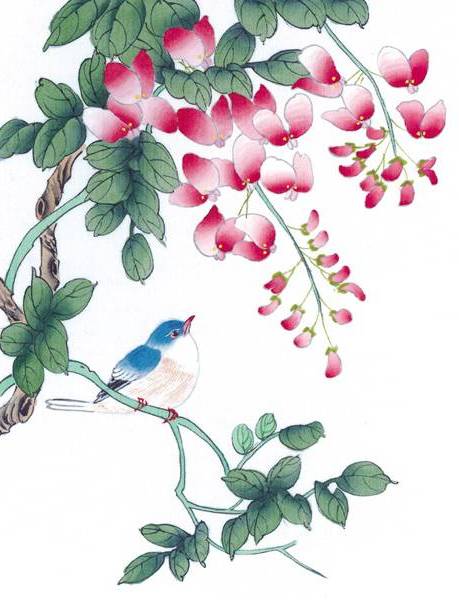 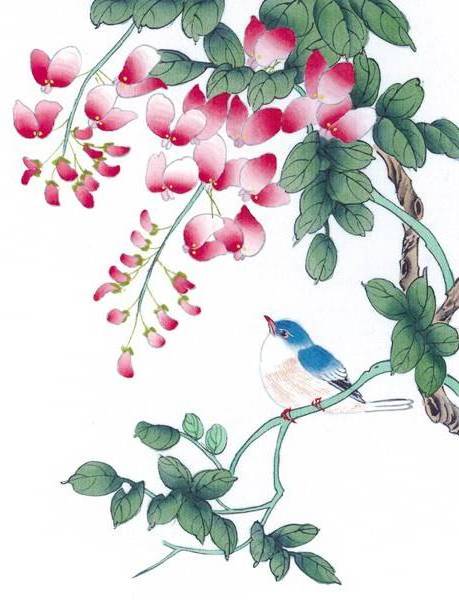 UBND TP. QUY NHƠN
TRƯỜNG TIỂU HỌC BÙI THỊ XUÂN
CHÀO MỪNG QUÝ THẦY CÔ 
VỀ DỰ GIỜ THĂM LỚP
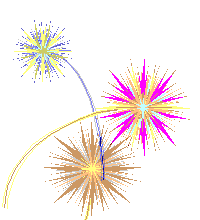 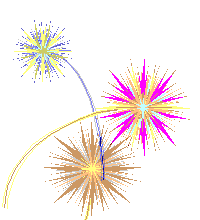 MÔN: TOÁN
BÀI: LUYỆN TẬP ( TIẾT 2)
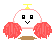 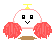 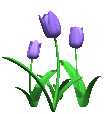 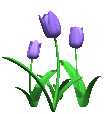 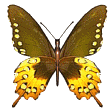 Giáo viên: Trần Thị Hằng
Lớp         : 2B
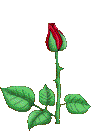 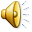 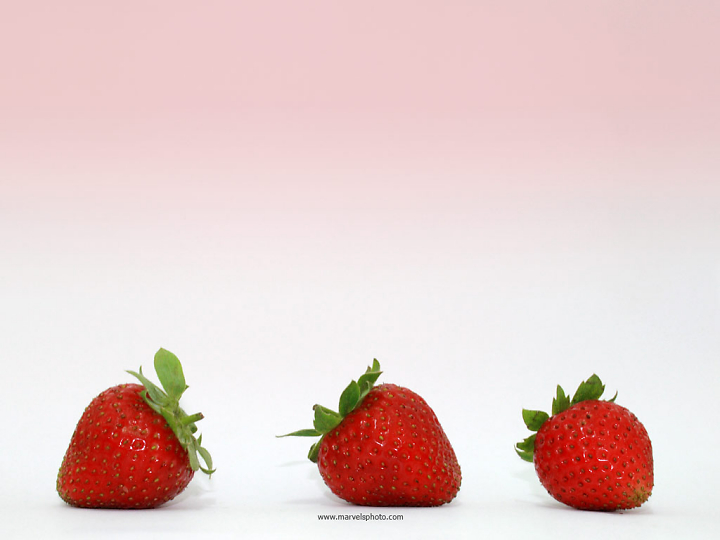 KHỞI ĐỘNG

TRÒ CHƠI VƯỢT CHƯỚNG NGẠI VẬT
n
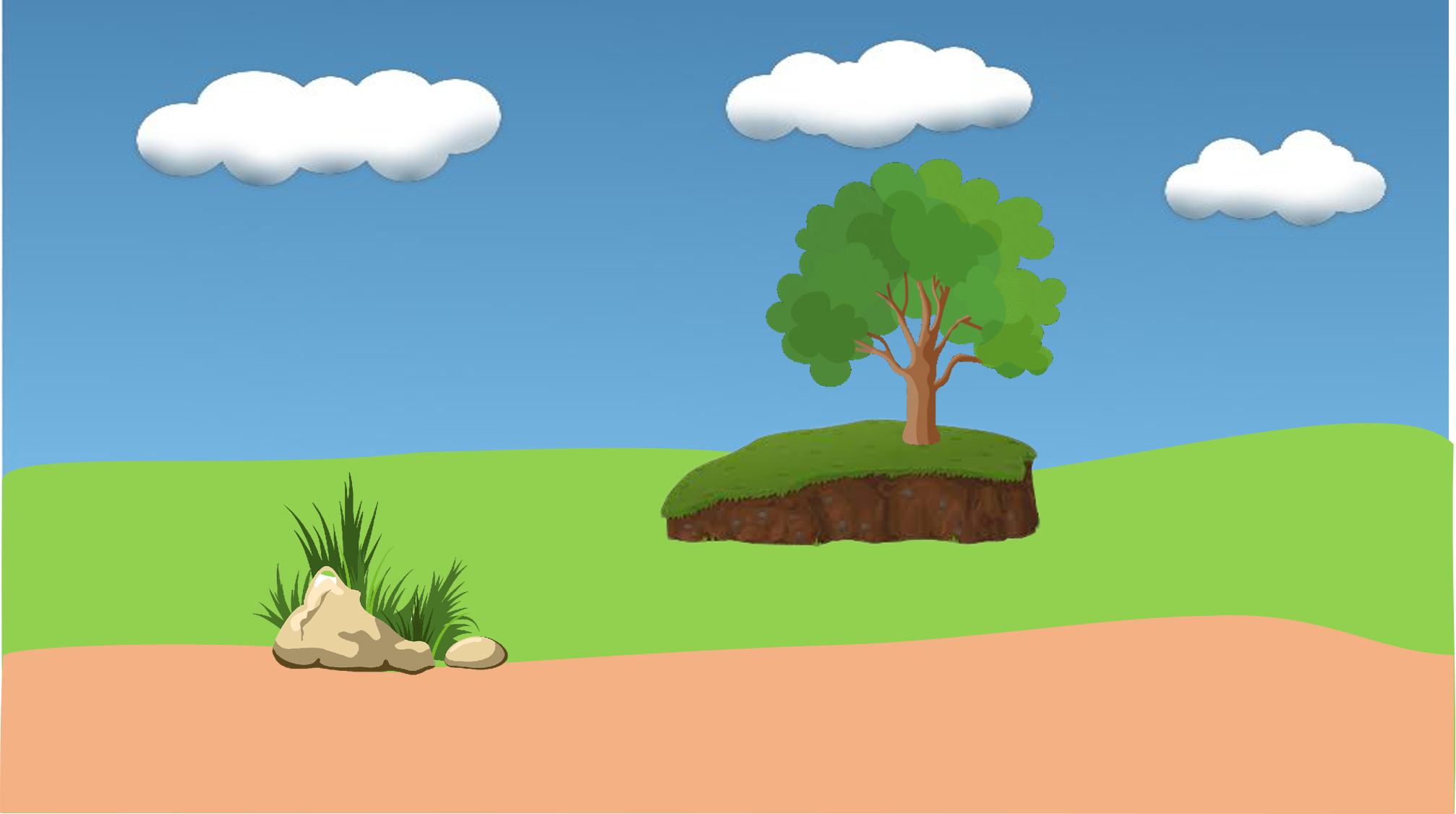 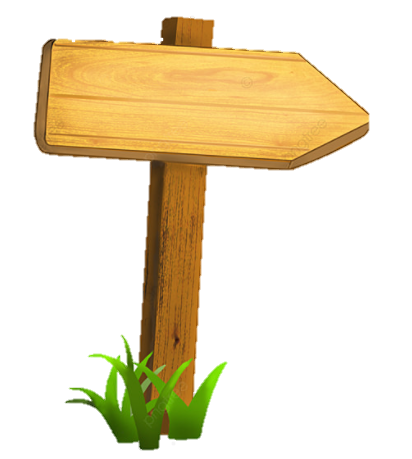 BẮT ĐẦU
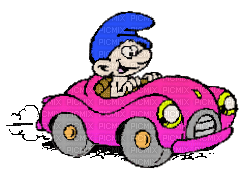 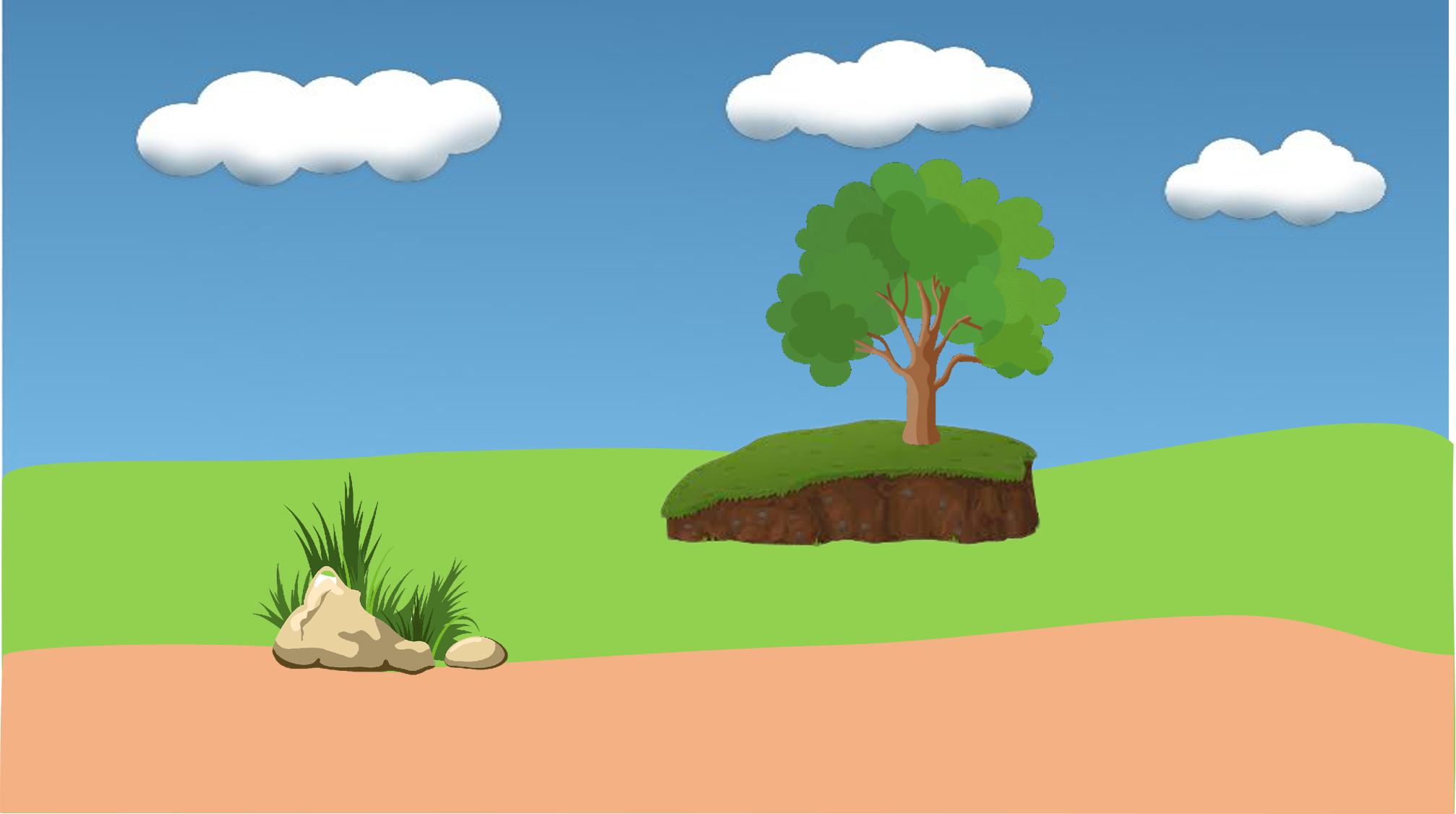 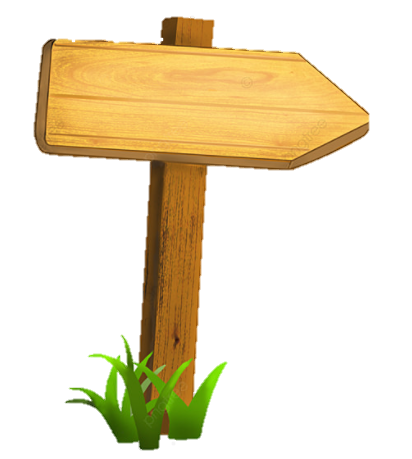 BẮT ĐẦU
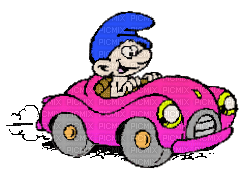 Kíttt….
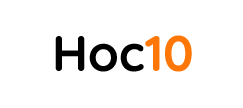 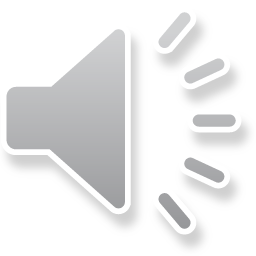 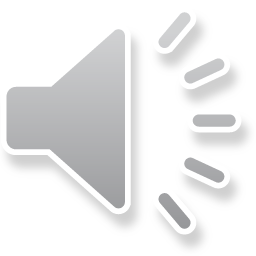 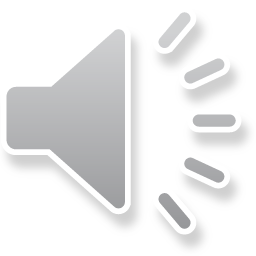 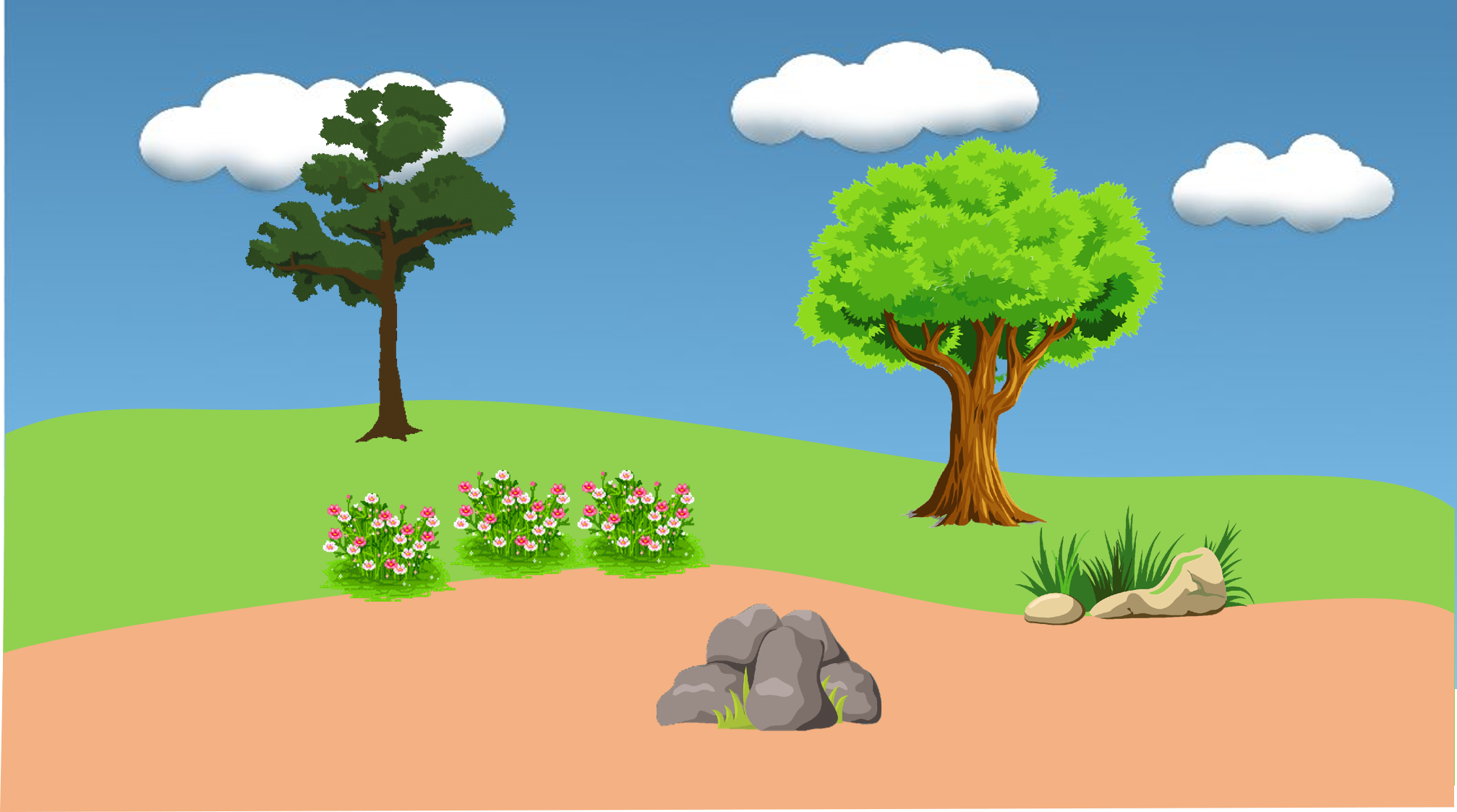 3 6
   8
-
? 8
?
C. 4
B. 3
A. 2
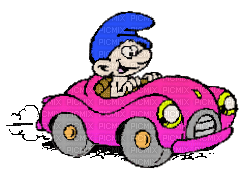 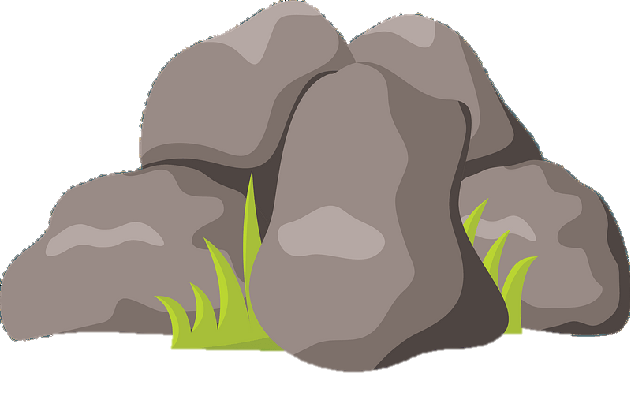 Kíttt….
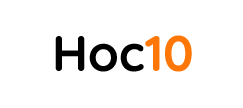 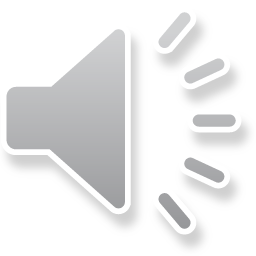 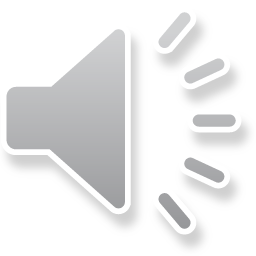 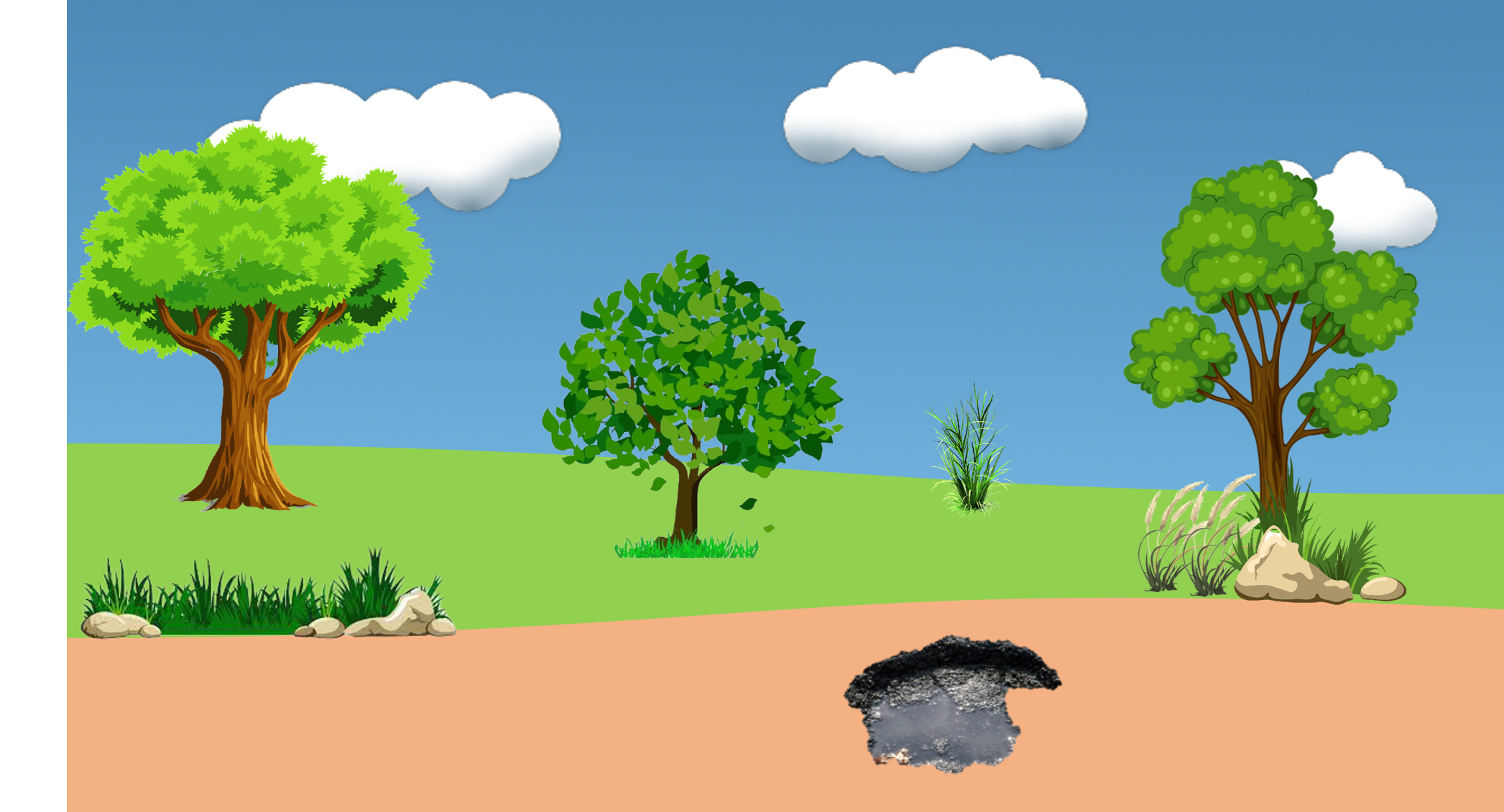 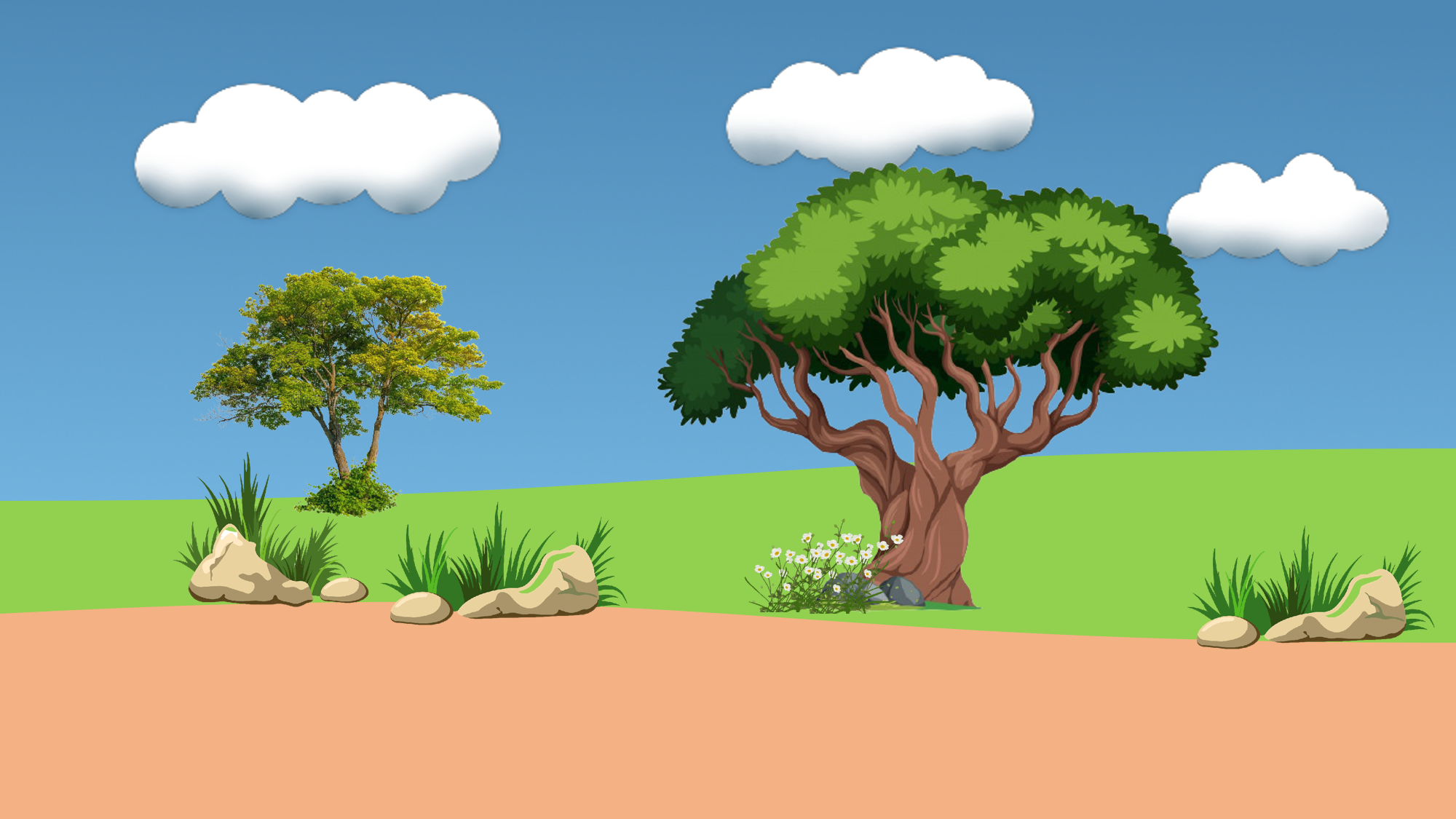 4 7
   9
-
? 2
? ?
A. 48
C. 38
B. 39
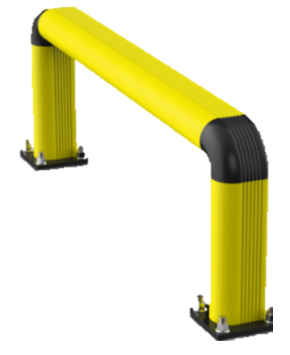 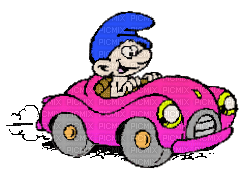 Kíttt….
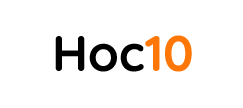 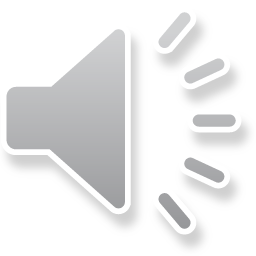 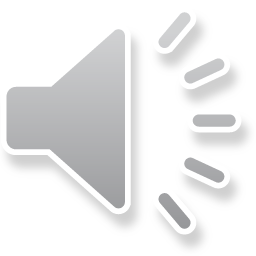 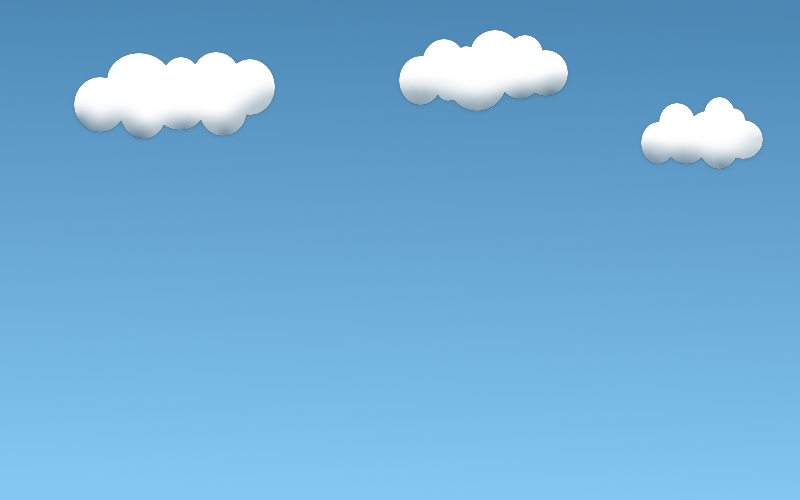 2 2
   6
-
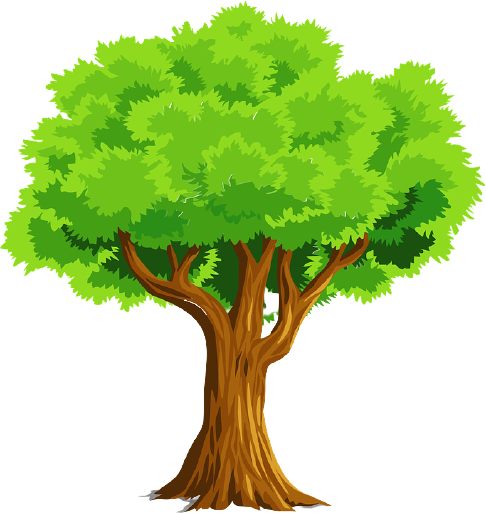 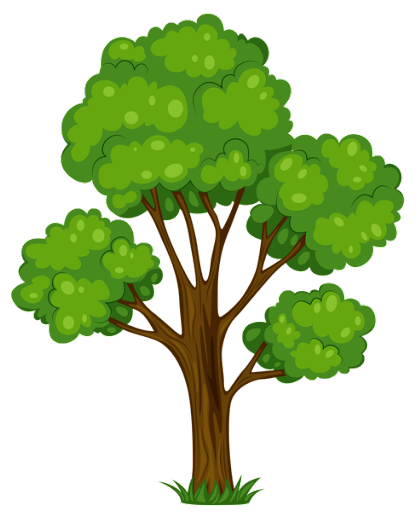 ? 2
? ?
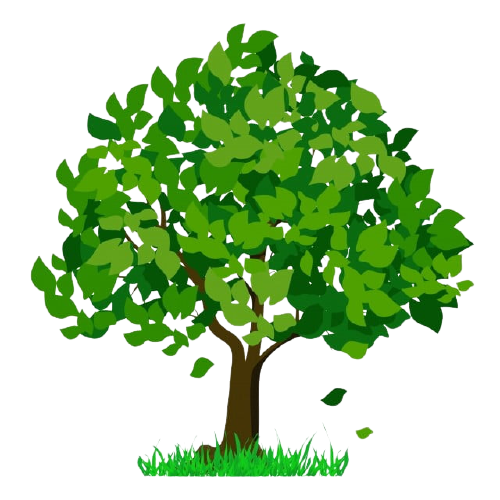 B. 16
C. 17
A. 26
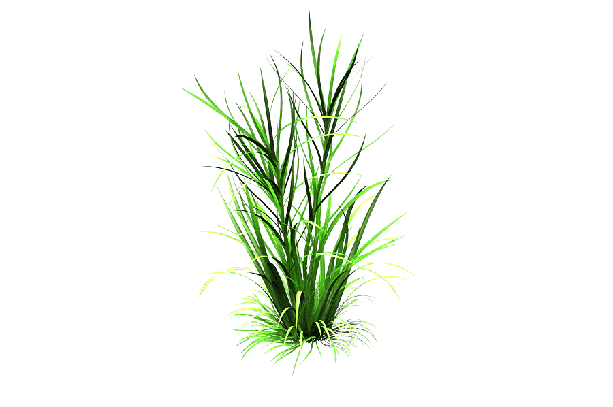 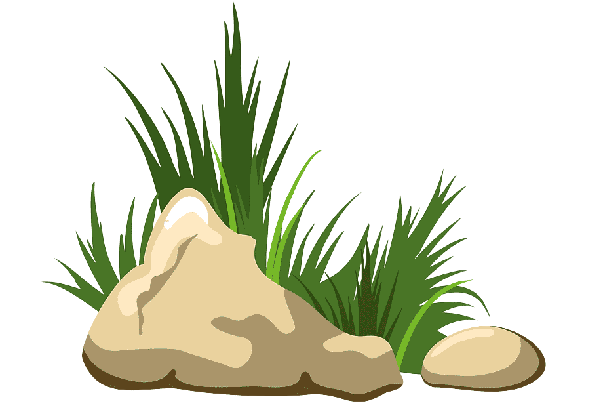 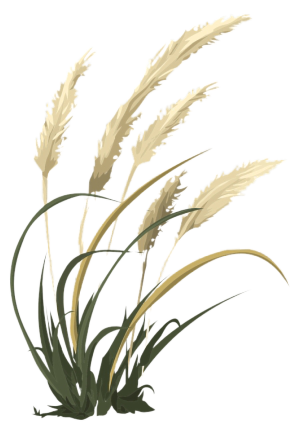 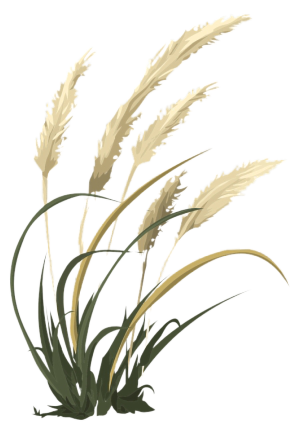 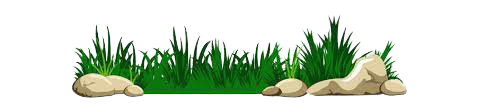 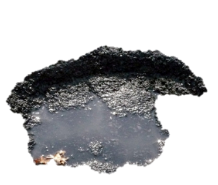 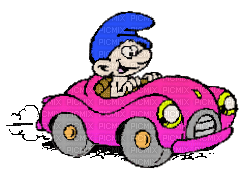 Kíttt….
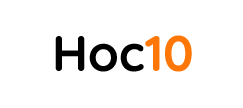 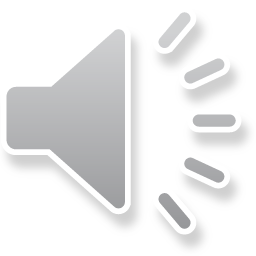 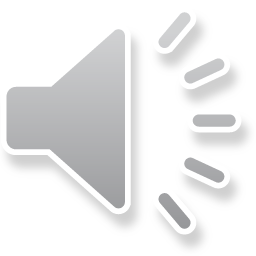 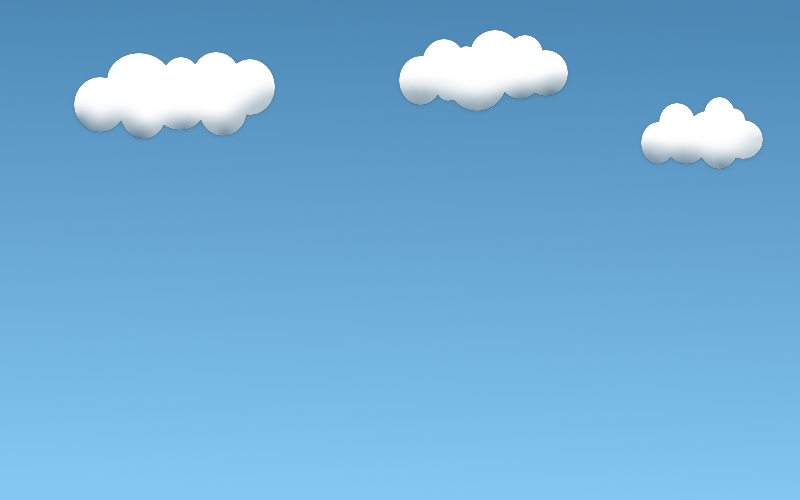 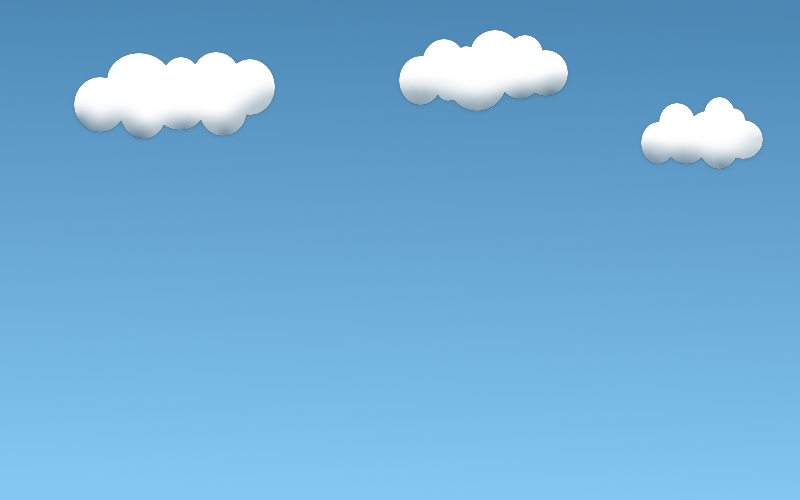 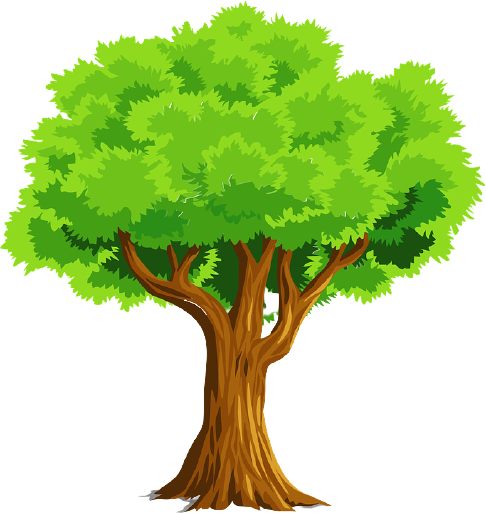 2 3
   8
?
-
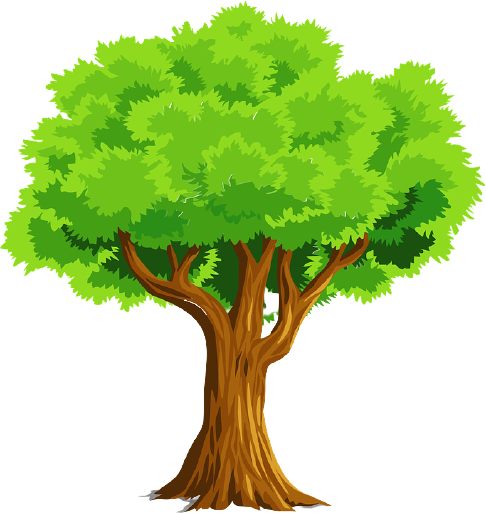 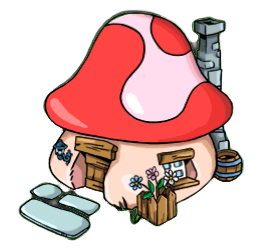 CHÀO MỪNG TÍ XÌ TRUM VỀ NHÀ
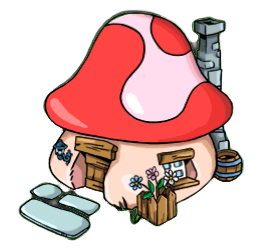 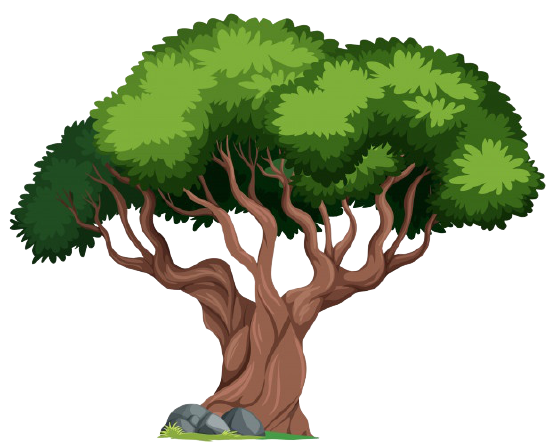 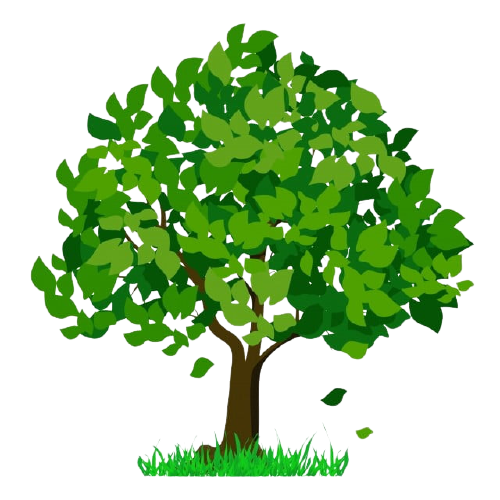 3 5
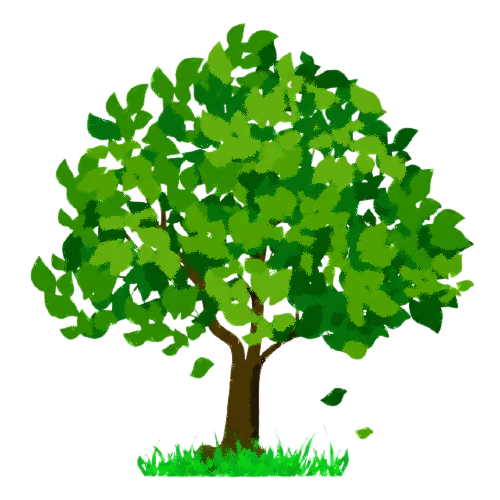 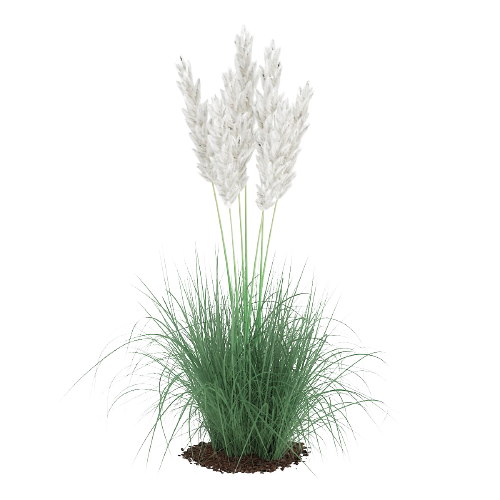 A. 2
C. 4
B. 3
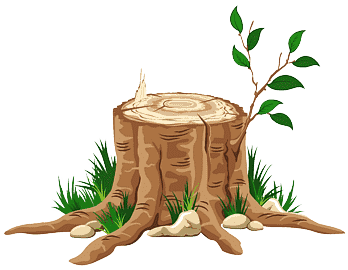 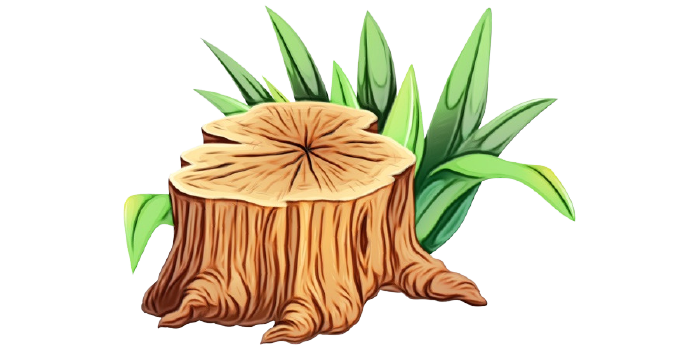 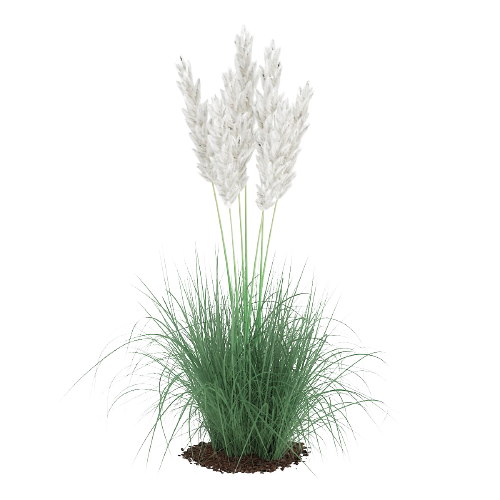 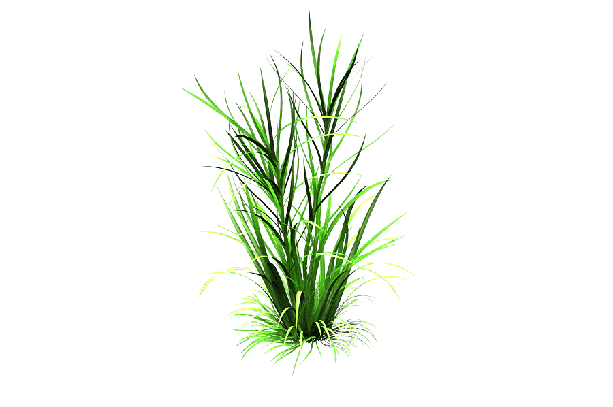 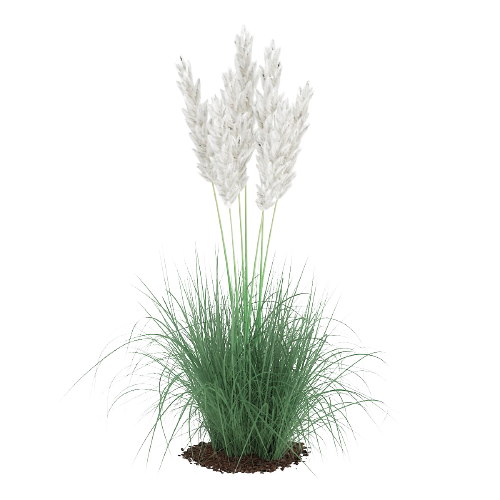 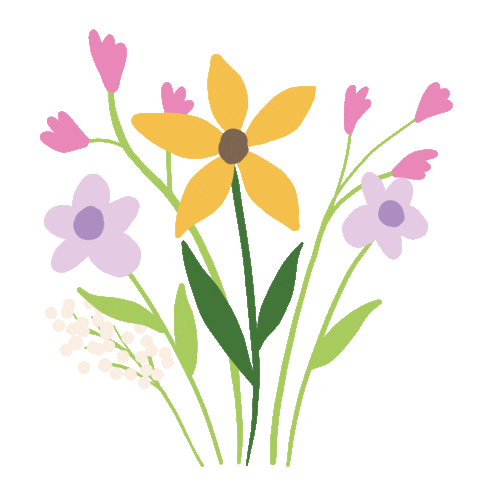 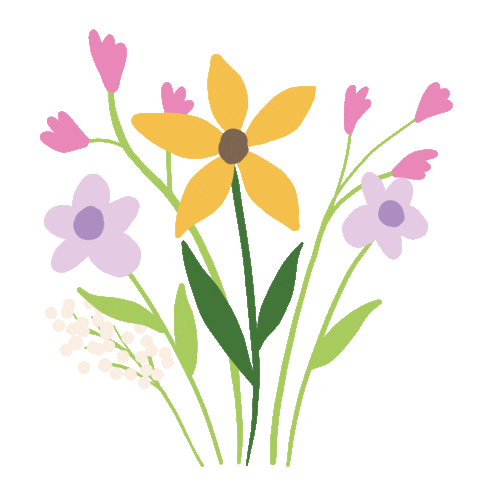 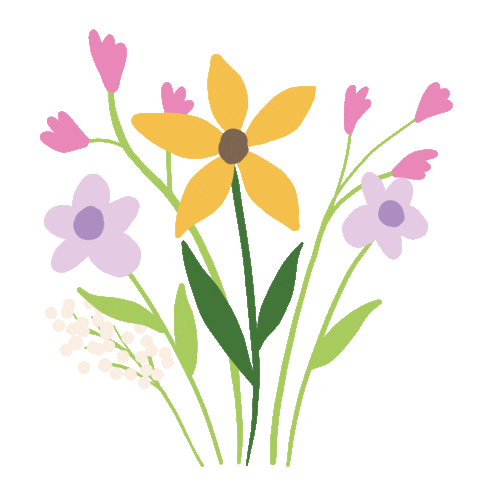 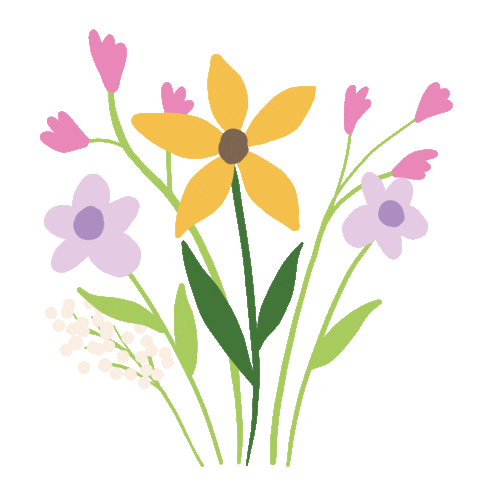 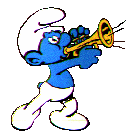 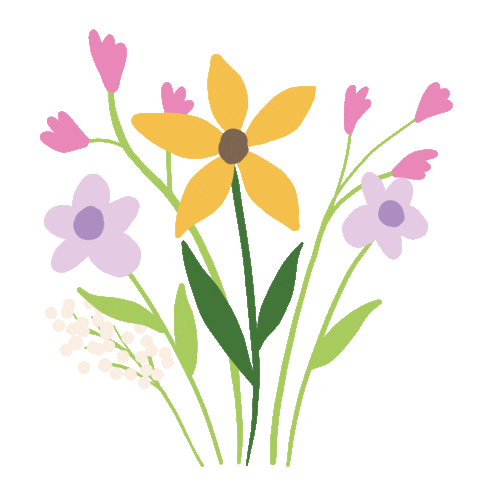 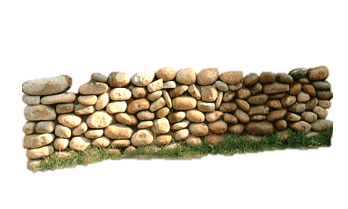 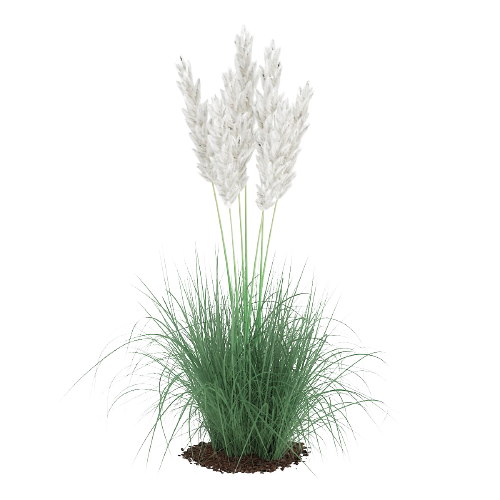 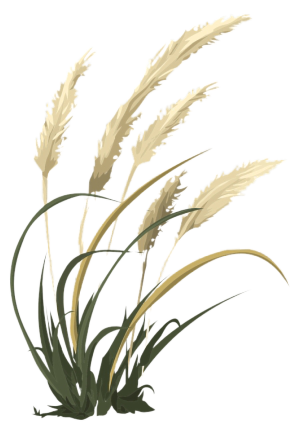 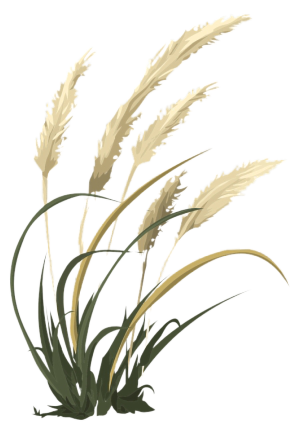 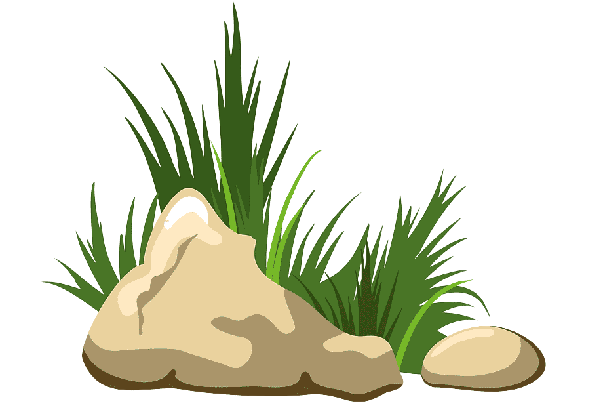 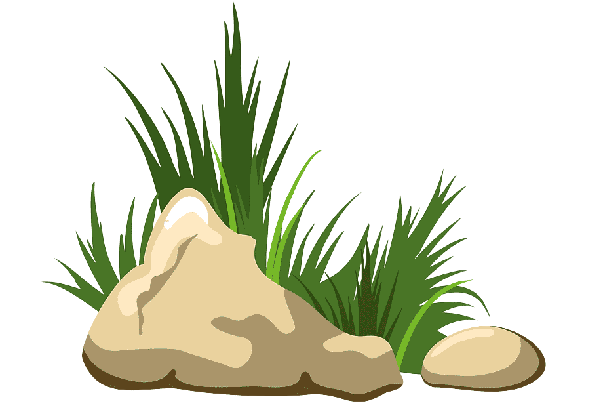 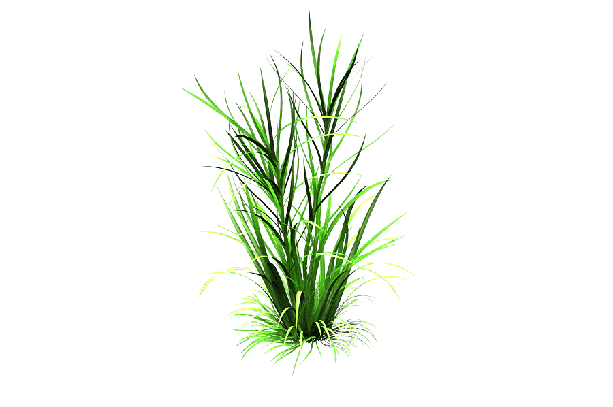 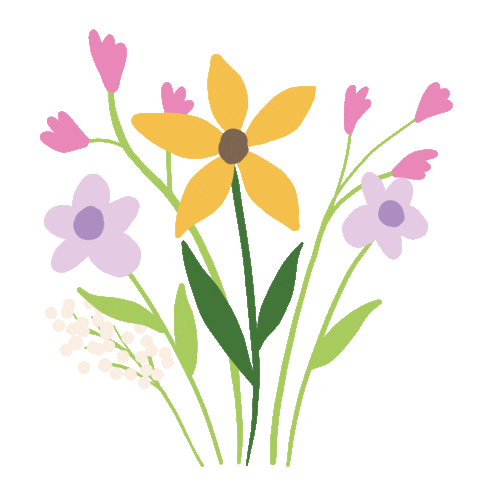 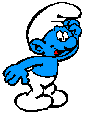 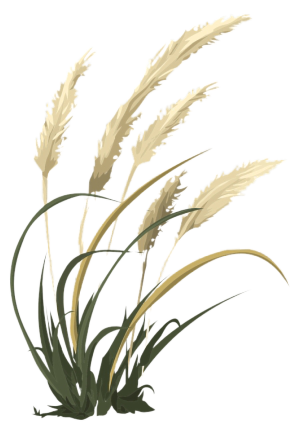 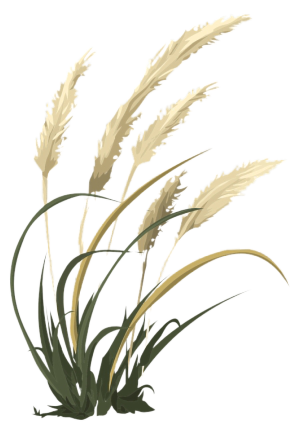 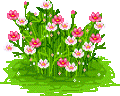 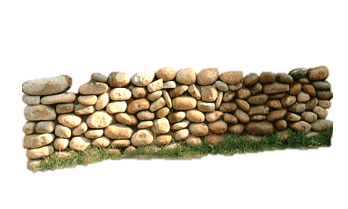 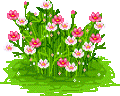 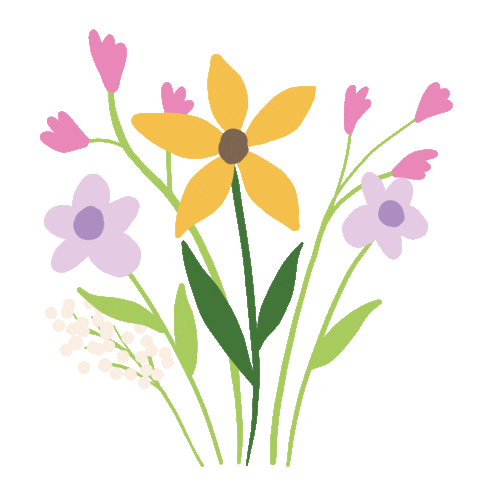 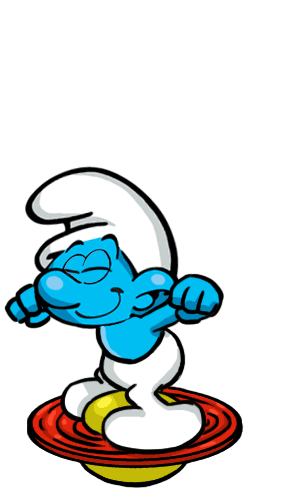 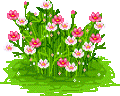 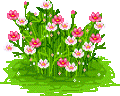 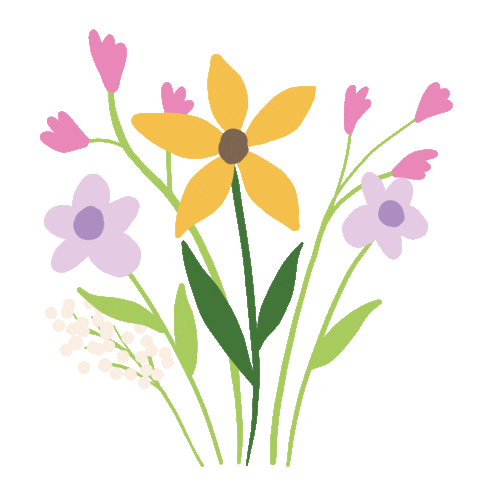 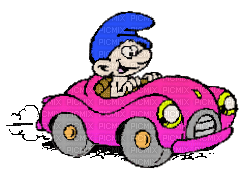 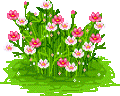 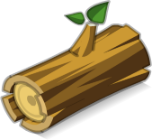 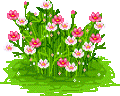 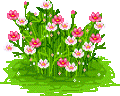 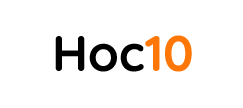 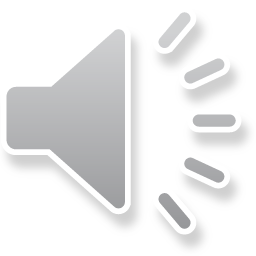 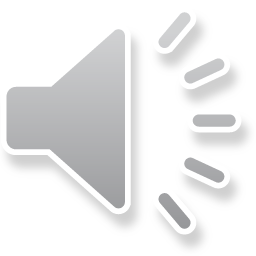 [Speaker Notes: - Để xì trum về đích >>> click vào xe màu hồng sẽ có nhạc và hiệu ứng chào mừng]
Thứ tư ngày 27 tháng 11 năm 2024
Toán
LUYỆN TẬP ( Tiết 2)
b.>
<
=
a. Tính:
4
?
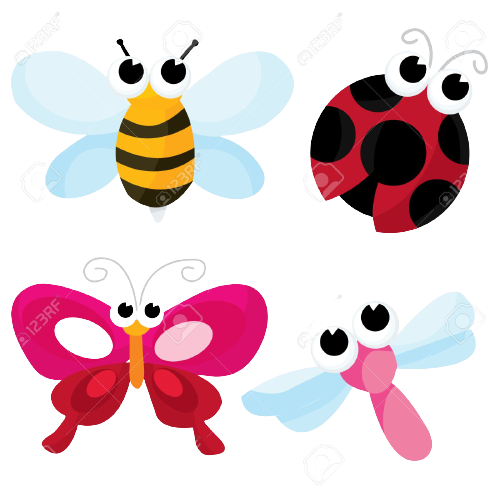 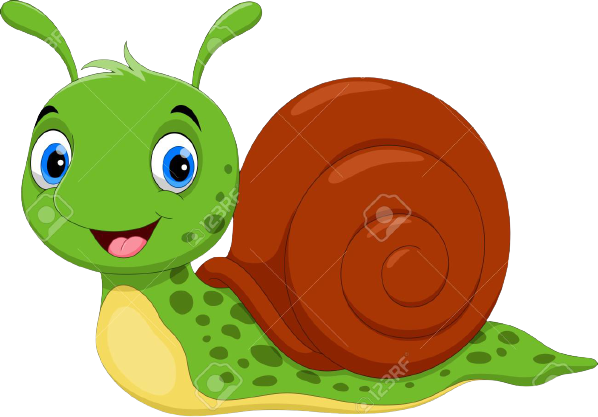 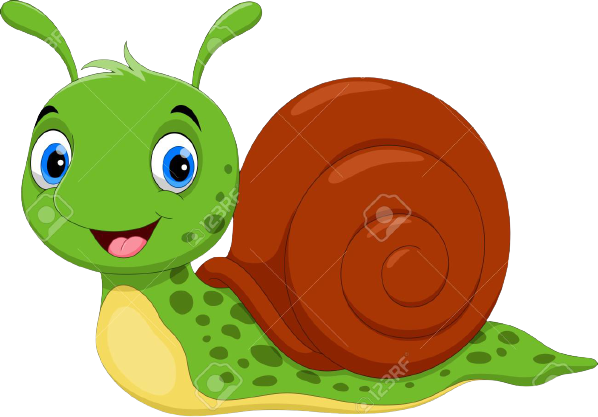 60 – 8 – 20 =
70 – 12 + 10 =
32
68
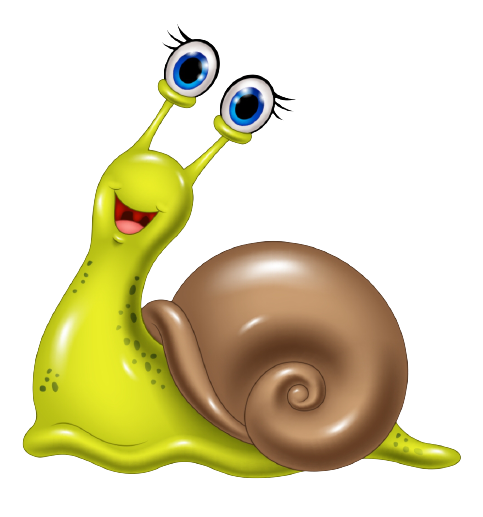 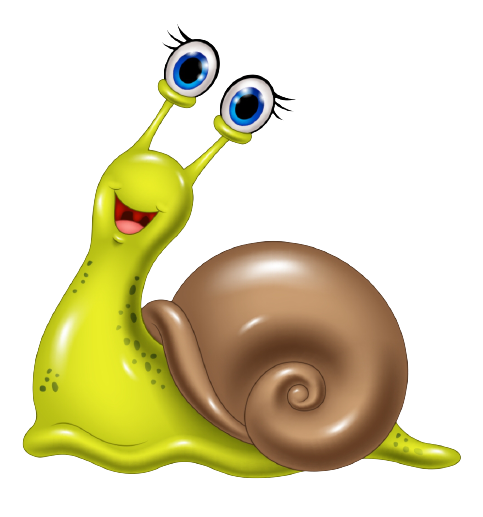 52
58
?
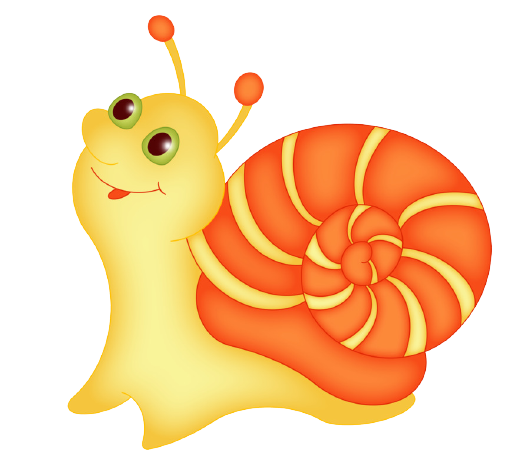 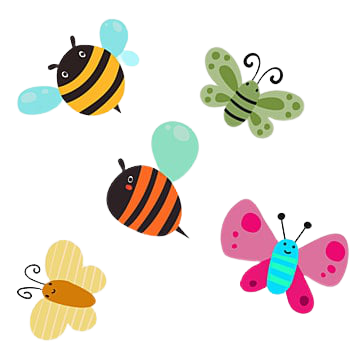 ?
68 – 40          28
 94 – 5           88
40 – 4           36
80 – 37           49
?
=
=
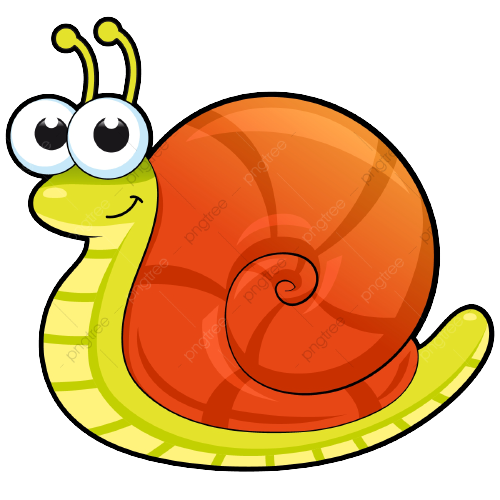 ?
<
>
Tính
Một bến thuyền du lịch có 64 chiếc thuyền, trong đó có 39 chiếc thuyền đã rời bến. Hỏi ở bến thuyền còn lại bao nhiêu chiếc thuyền?
5
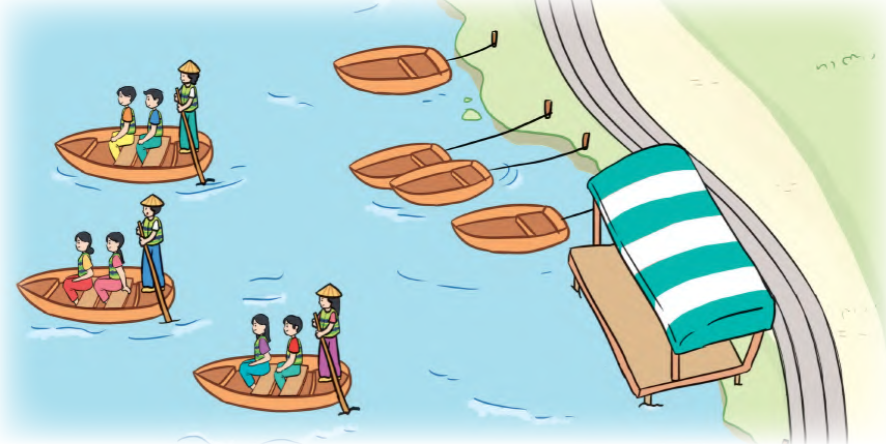 Có:         64 chiếc thuyền
  Rời bến: 39 chiếc thuyền
  Còn lại:       chiếc thuyền
?
Bài giải:
Ở bến thuyền còn lại số chiếc thuyền là:
64 – 39 = 25 (chiếc)
Đáp số: 25 chiếc thuyền
Vận dụng
Tính
6
Nối mỗi thẻ ghi phép tính thích hợp cho mỗi hộp:
55
39
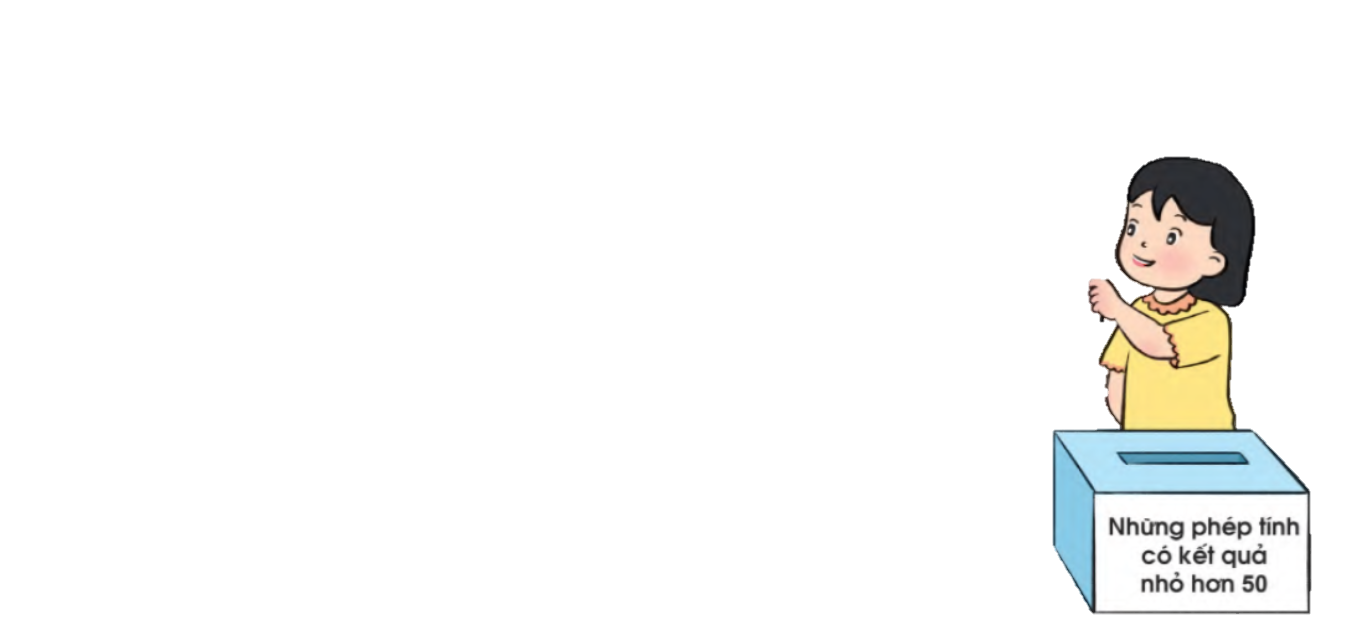 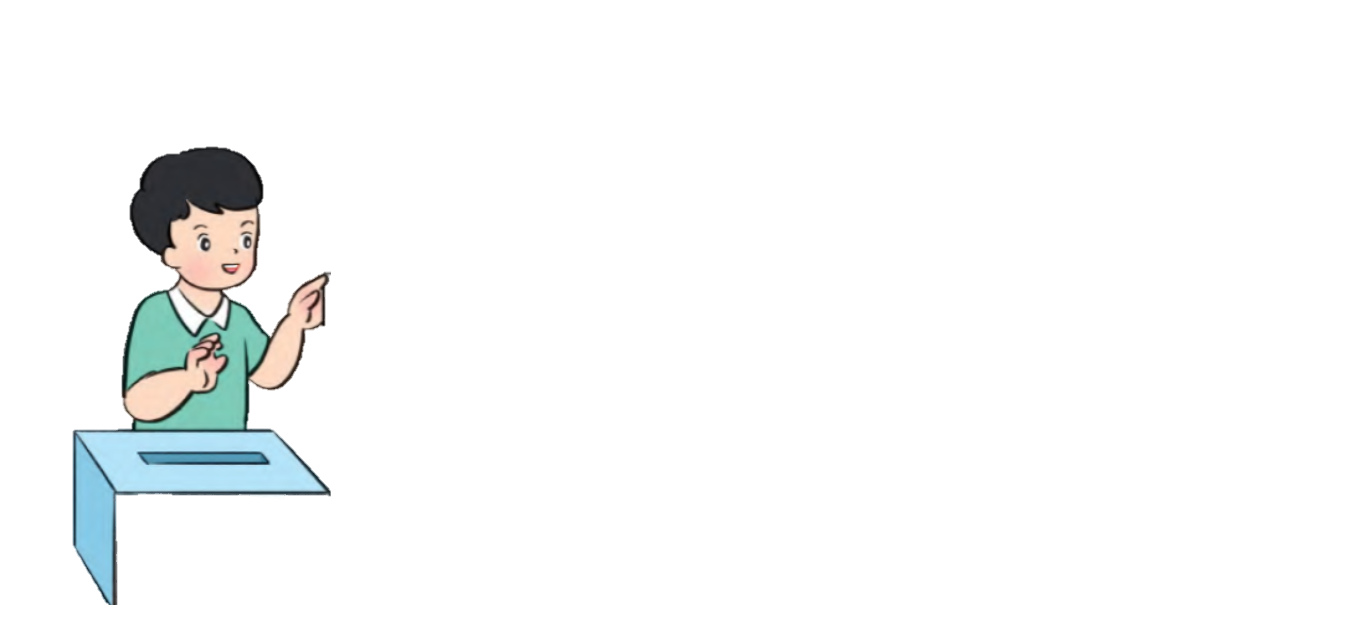 94 – 39
62 – 23
49
52
59
66 - 17
80 - 28
72 - 13
46
44
90 - 44
61 - 17
52
71 - 19
Những phép tính có kết quả 
bé hơn 50
Những phép tính có kết quả 
lớn hơn 50
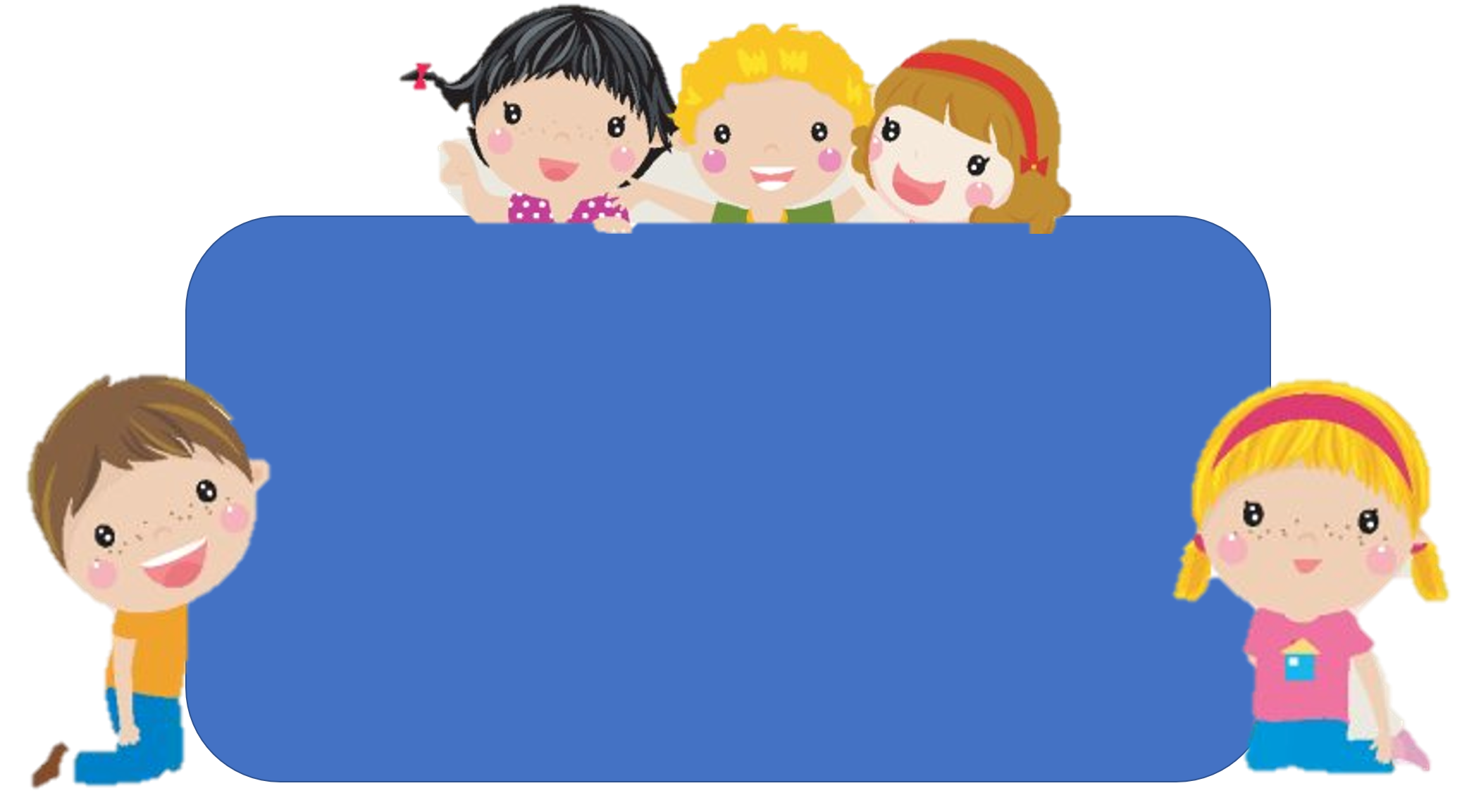 Em hãy chia sẻ những điều 
học được qua bài này.
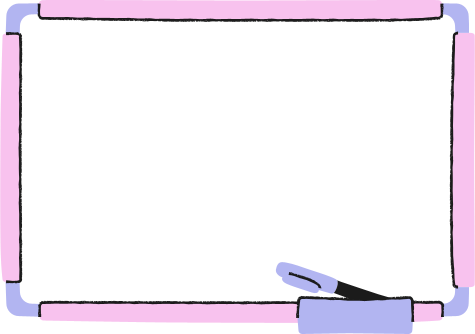 DẶN DÒ
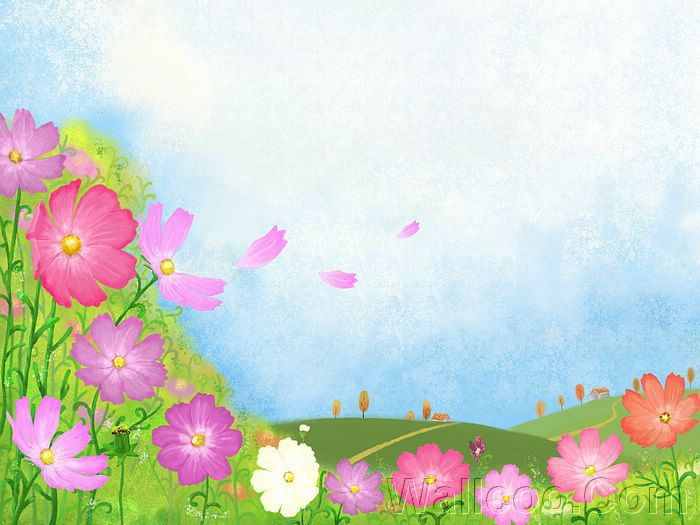 KÍNH CHÚC QUÝ THẦY CÔ MẠNH KHỎE
CHÚC CÁC EM CHĂM NGOAN HỌC GIỎI
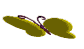 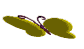 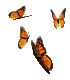 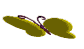